Les propriétés des matériaux
Fiche 49
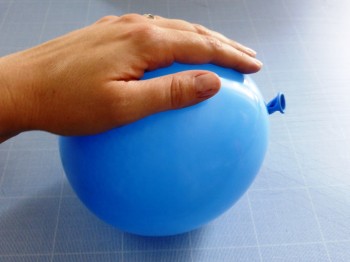 Les propriétés mécaniques
Elles décrivent le comportement 
d'un matériau lorsqu'il est soumis à 
des contraintes.
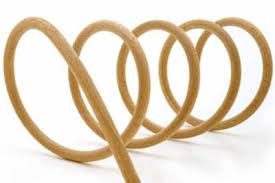 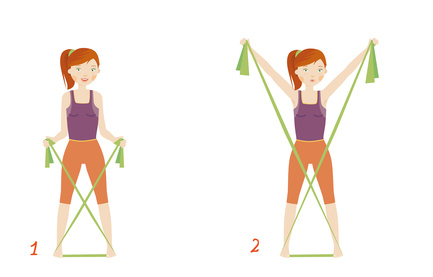 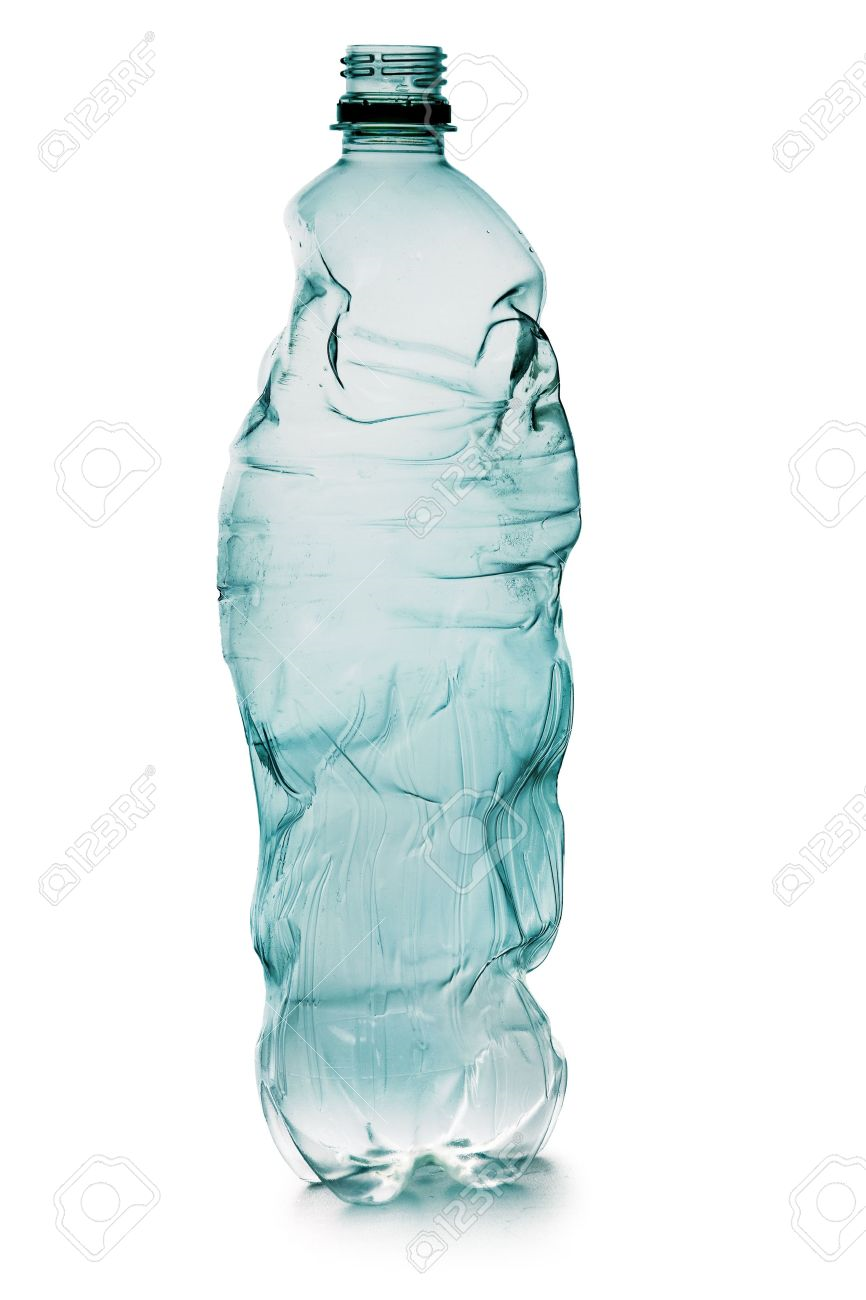 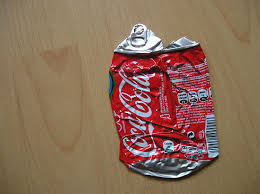 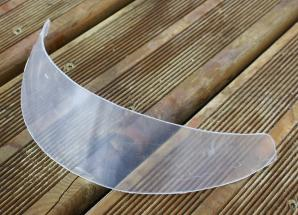 Les propriétés mécaniques
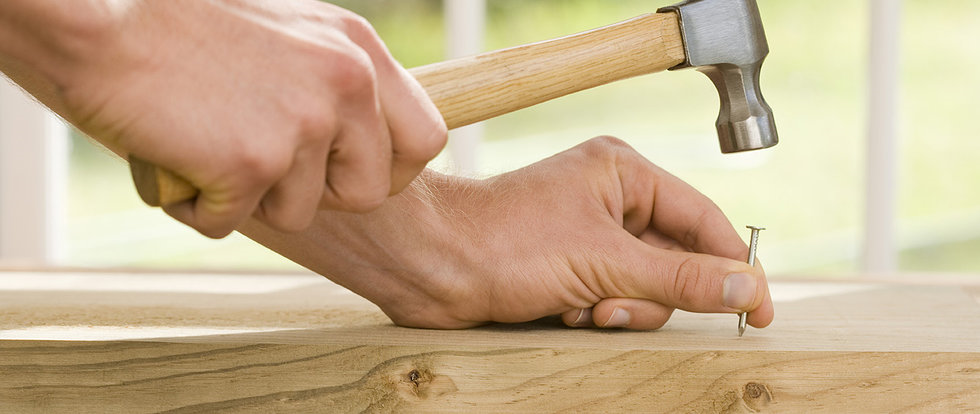 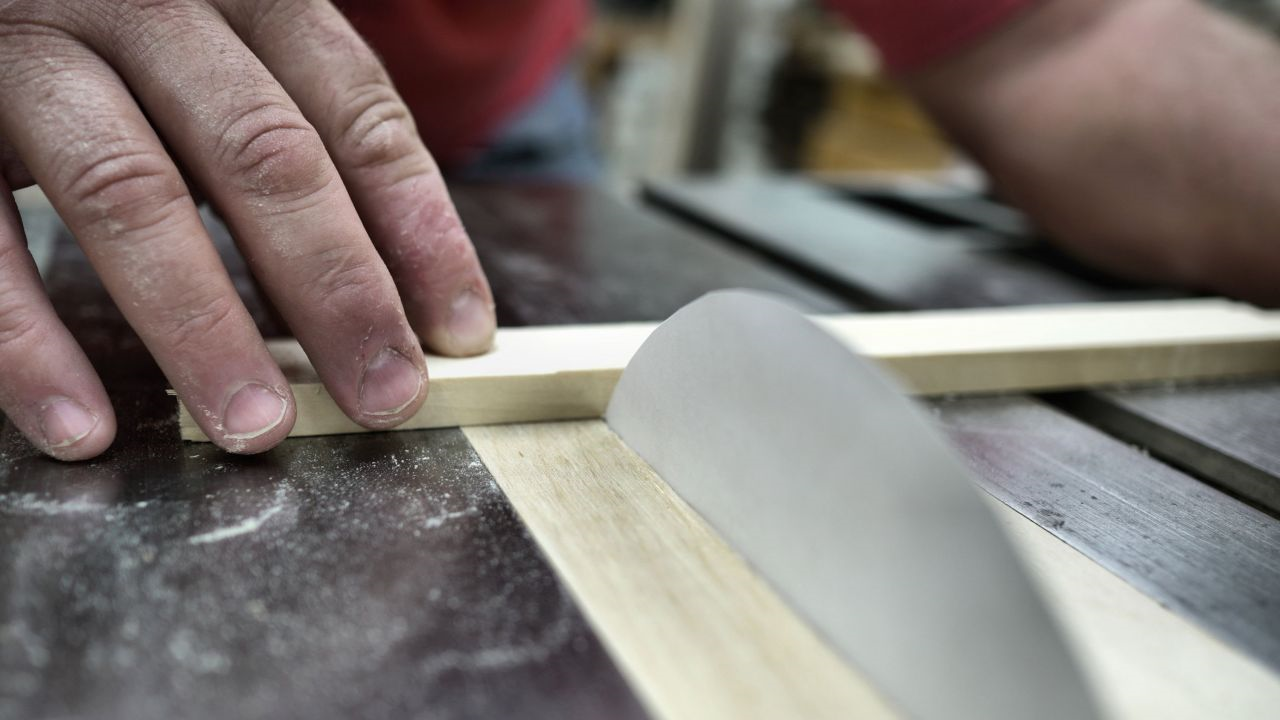 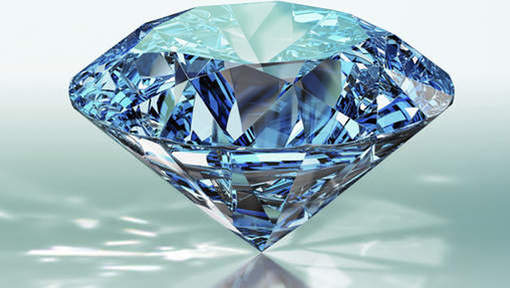 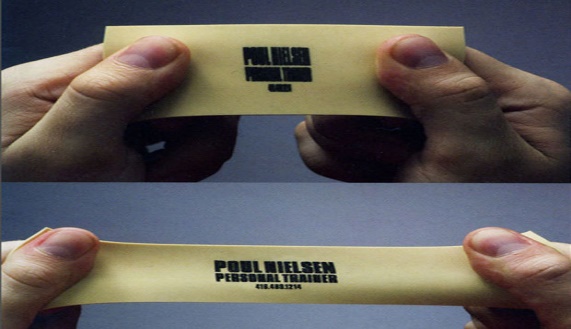 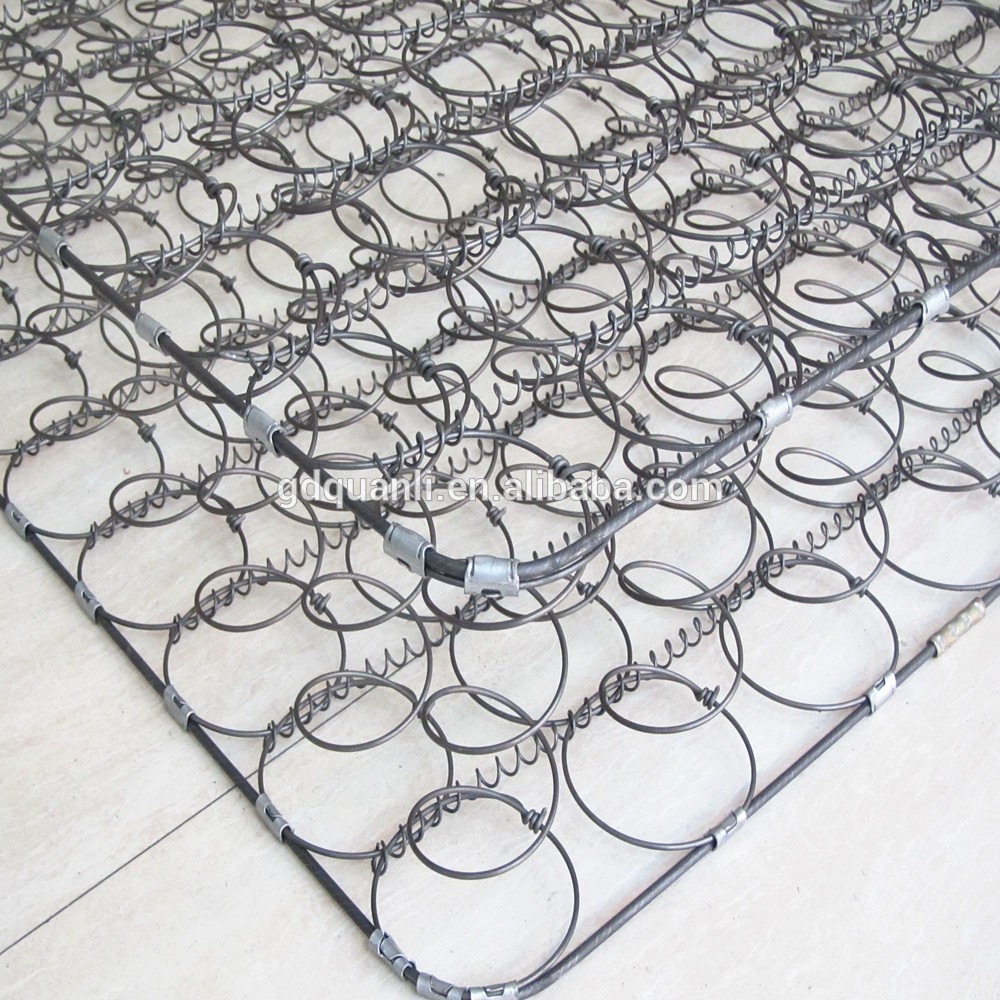 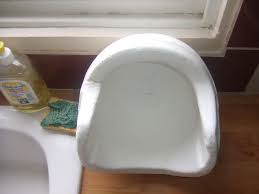 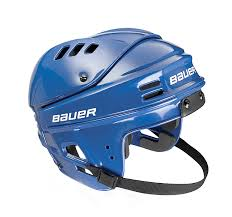 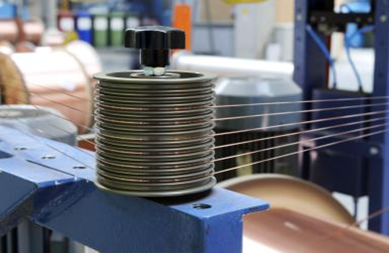 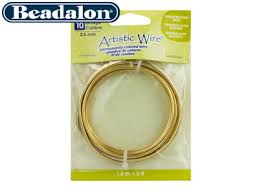 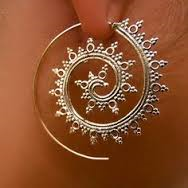 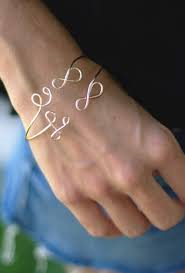 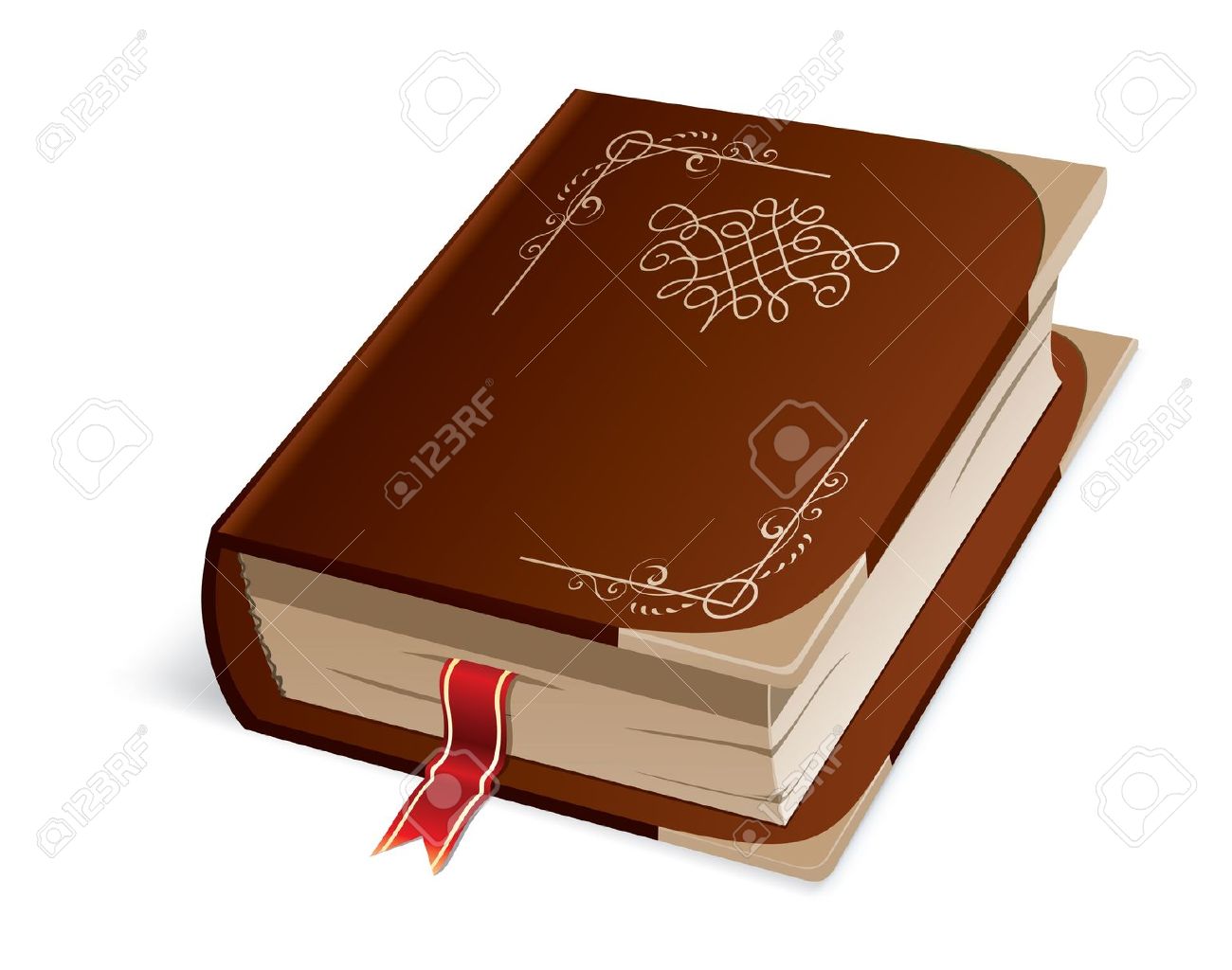 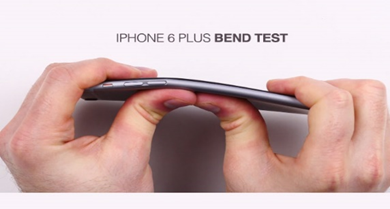 Autres propriétés
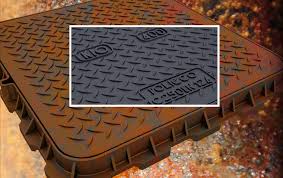 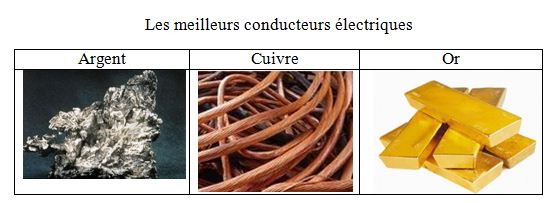 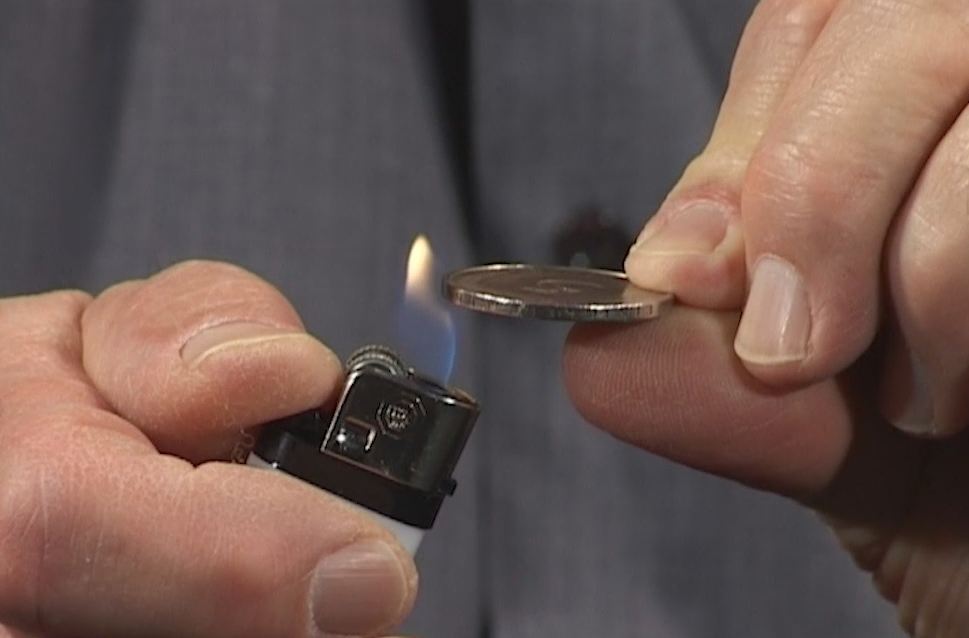